Robert’s Class Will Begin At 9:15
An Exploration of Authority and Leadership
The Responsibilities of elders
Central Adult Class 
18 April 2021
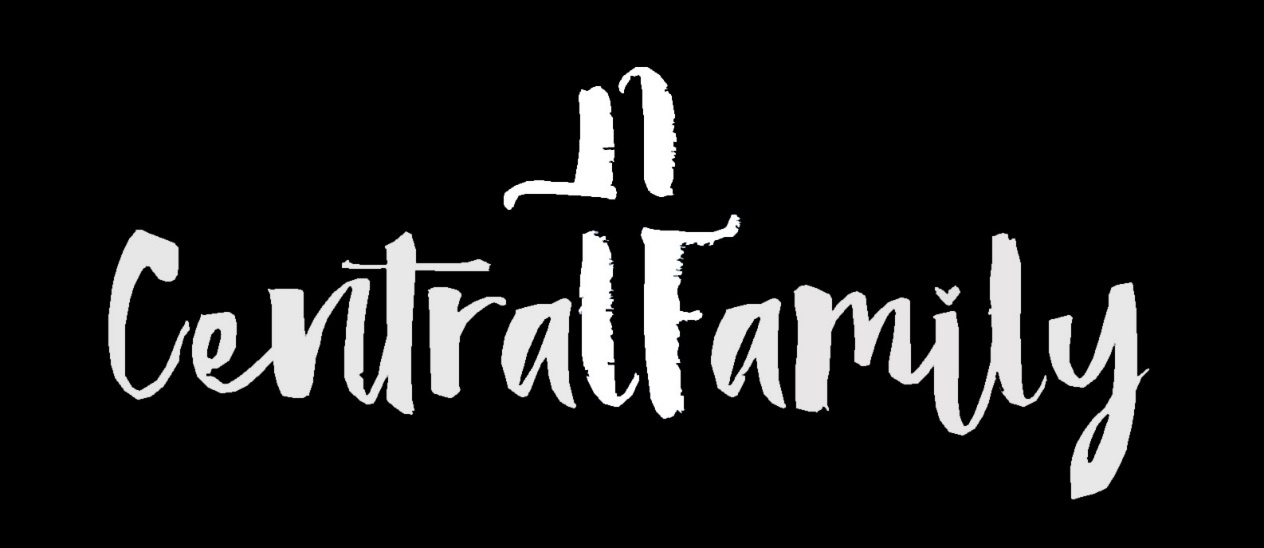 Robert’s Class Will Begin In
Class – Robert Wade
[Speaker Notes: Three Minute Countdown]
An Exploration of Authority and Leadership
The Responsibilities of elders
Central Adult Class 
18 April 2021
Welcome to class
Email Address:  Robert.L.Wade@knology.net
Phone number: 256-651-8416


Put your full name on any communication, especially the first communication
Foundational understanding (so far)Week 1 (28 February)
Jesus Christ is the living, active head of the church and has all authority [Matthew 28:18]
We, as the church, are both individually and collectively submissive to His authority [Ephesians 1:22; 5:23]
No one, beyond no one, stands in between any of us and Him. [1 Timothy 2:5]
Foundational understanding (so far)Week 2-3 (7, 14 March)
Our objective is to build on the foundation of Jesus Christ, not on any person or group of people (church) in order to bring glory to our Lord.
We should strive to do as the Lord wants but remember that our motives to honor the Lord are more important than being right.
I grew up understanding that there are right ways.  And those not right are wrong.  I do not now believe that this is absolute.
Do not weep over a “shrunken temple”.
Foundational understanding (so far)Week 4-5 (21, 28 March)
Our Savior has given all of us a vision and tasks [Matthew 28:18-20]
Our Savior has given every believer gifts to execute His vision [Matthew 25:14-30; 1 Corinthians 12:11]
Our Savior has given every believer power, in the Holy Spirit, to use those gifts to perform those tasks. [John 14: 15-28]
Our Savior has assembled groups of believers together to work as a body to accomplish for God’s glory. [Romans 12: 3-8]
Foundational understanding (so far)Week 7-8 (4-11 April)
Each person’s purpose is to build up and strengthen each other
Not self
Praising God through song, prayer, etc. is good but even those things serve to build each other up
As an elder, I fear for those who hide their gifts by refusing to use them for the body
Implied authority
Scripture gives us very few required methods to carry out Jesus’ instructions.  
For example, we are told to baptize people [Matthew 28:19].  This verse gives us implied authority to baptize.  But this verse does not set aside only certain people as authorized to baptize.
8 Let no debt remain outstanding, except the continuing debt to love one another, for whoever loves others has fulfilled the law. [Romans 13:8]
AUTHORITY MODEL vs LOVE MODEL
The AUTHORITY MODEL requires methods but the LOVE MODEL does not.
The AUTHORITY MODEL shifts salvation to self or other men, the LOVE MODEL does not.
The AUTHORITY MODEL asks “what is the least I have to do”, the LOVE MODEL asks what else can I do. 
The AUTHORITY MODEL asks “did this benefit me”, the LOVE MODEL asks “did the edify others.
But what responsibilities are directly placed on elders?
[ 1 Timothy 5:17-21]
17 The elders who direct the affairs of the church well are worthy of double honor, especially those whose work is preaching and teaching. 18 For Scripture says, “Do not muzzle an ox while it is treading out the grain,” and “The worker deserves his wages.” 19 Do not entertain an accusation against an elder unless it is brought by two or three witnesses. 20 But those elders who are sinning you are to reprove before everyone, so that the others may take warning. 21 I charge you, in the sight of God and Christ Jesus and the elect angels, to keep these instructions without partiality, and to do nothing out of favoritism.
Directs the “affairs of the church?”
These are not clearly delineated
Like many things, I believe that churches have a lot of flexibility to determine.
However, the idea of directing affairs of the church are only associated with elders
That does not mean that “affairs” cannot be delegated [see Acts 6]
Elders as Shepherds
[Acts 20:28-31]
28 Keep watch over yourselves and all the flock of which the Holy Spirit has made you overseers. Be shepherds of the church of God, which he bought with his own blood. 29 I know that after I leave, savage wolves will come in among you and will not spare the flock. 30 Even from your own number men will arise and distort the truth in order to draw away disciples after them. 31 So be on your guard! Remember that for three years I never stopped warning each of you night and day with tears.
The Good Shepherd [John 10:1-21]
The Good Shepherd knows the sheep and the sheep know him [Verse 14]
The Good Shepherd lays down his life for the sheep to protect them from predators [Verse 11, 15]
Guides the flock to still waters [Psalms 23]
Willingness
[1 Peter 5: 1-4]
To the elders among you, I appeal as a fellow elder and a witness of Christ’s sufferings who also will share in the glory to be revealed: 2 Be shepherds of God’s flock that is under your care, watching over them—not because you must, but because you are willing, as God wants you to be; not pursuing dishonest gain, but eager to serve; 3 not lording it over those entrusted to you, but being examples to the flock. 4 And when the Chief Shepherd appears, you will receive the crown of glory that will never fade away.
Responsibility of the congregation
5 In the same way, you who are younger, submit yourselves to your elders. All of you, clothe yourselves with humility toward one another, because,
“God opposes the proud    but shows favor to the humble.”
6 Humble yourselves, therefore, under God’s mighty hand, that he may lift you up in due time. 7 Cast all your anxiety on him because he cares for you.
8 Be alert and of sober mind. Your enemy the devil prowls around like a roaring lion looking for someone to devour. 9 Resist him, standing firm in the faith, because you know that the family of believers throughout the world is undergoing the same kind of sufferings.
My summary
Spiritual protectors
with sound teaching
from false teaching
Spiritual guidance
Overseers of those delegated with managing the affairs
Programs, finances, ministries…
Be courageous in heart,
Strong in action and endurance,
Gentle in thought and speech